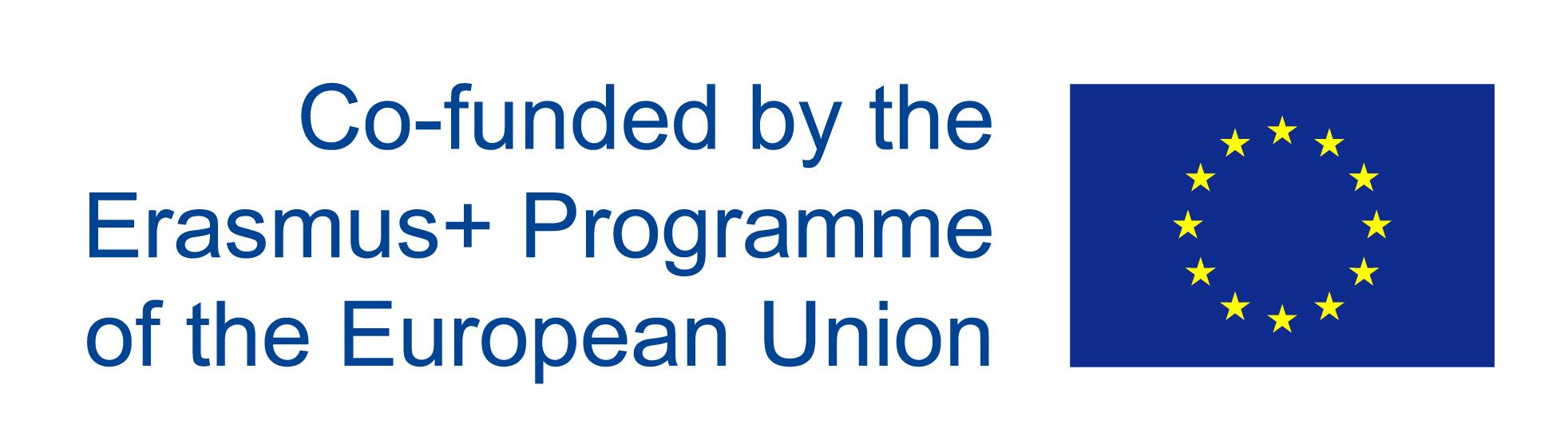 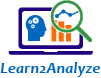 CERTIFICATE
of Achievement
This certificate is granted to
<<Name>> <<Surname>>
for the successful completion of the Learn2Analyze MOOC on
Educational Data Literacy

Course Duration: 100 hours
The Learn2Analyze MOOC is developed with co-funding by the European Commission through the Erasmus+ Program of the European Union (Cooperation for innovation and the exchange of good practices - Knowledge Alliances, Agreement n. 2017-2733 / 001-001, Project No 588067-EPP-1-2017-1-EL-EPPKA2-KA). The European Commission’s support for the production of this publication does not constitute an endorsement of the contents, which reflects the views only of the authors, and the Commission will not be held responsible for any use which may be made of the information contained therein.
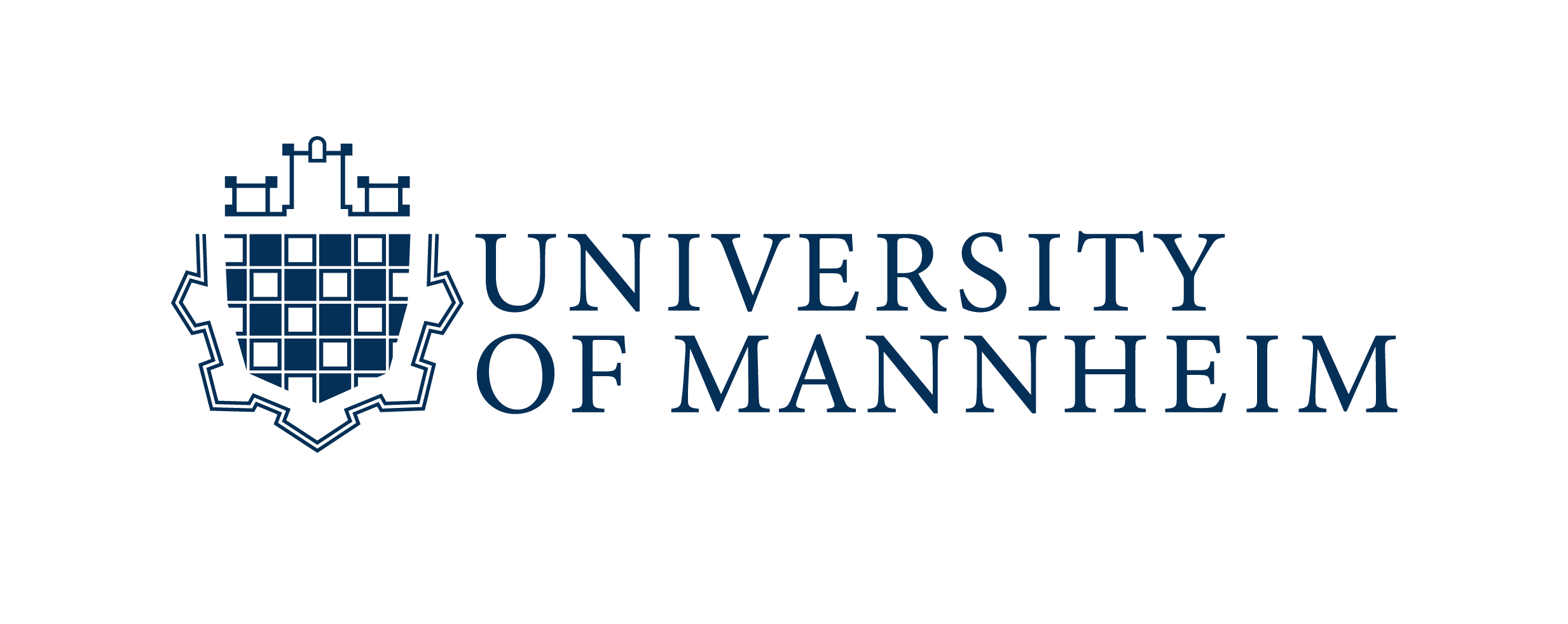 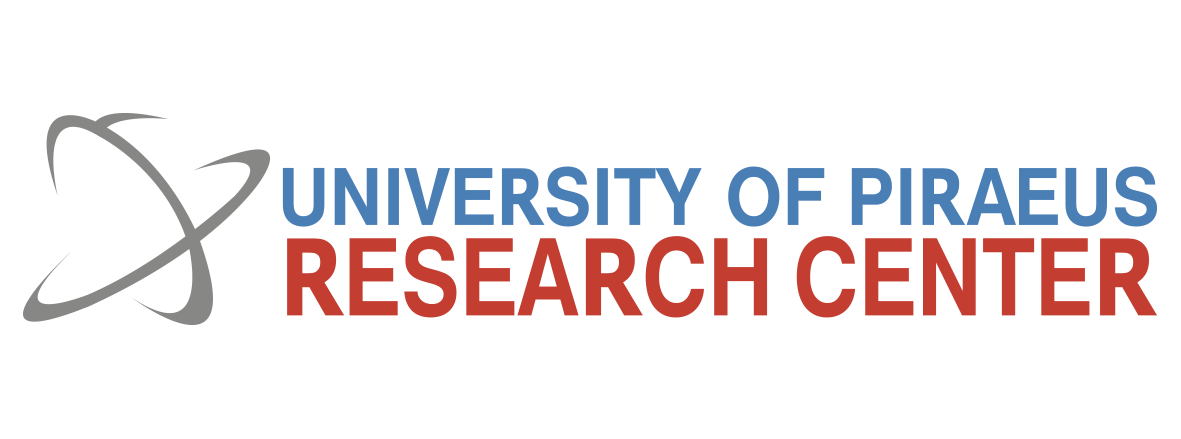 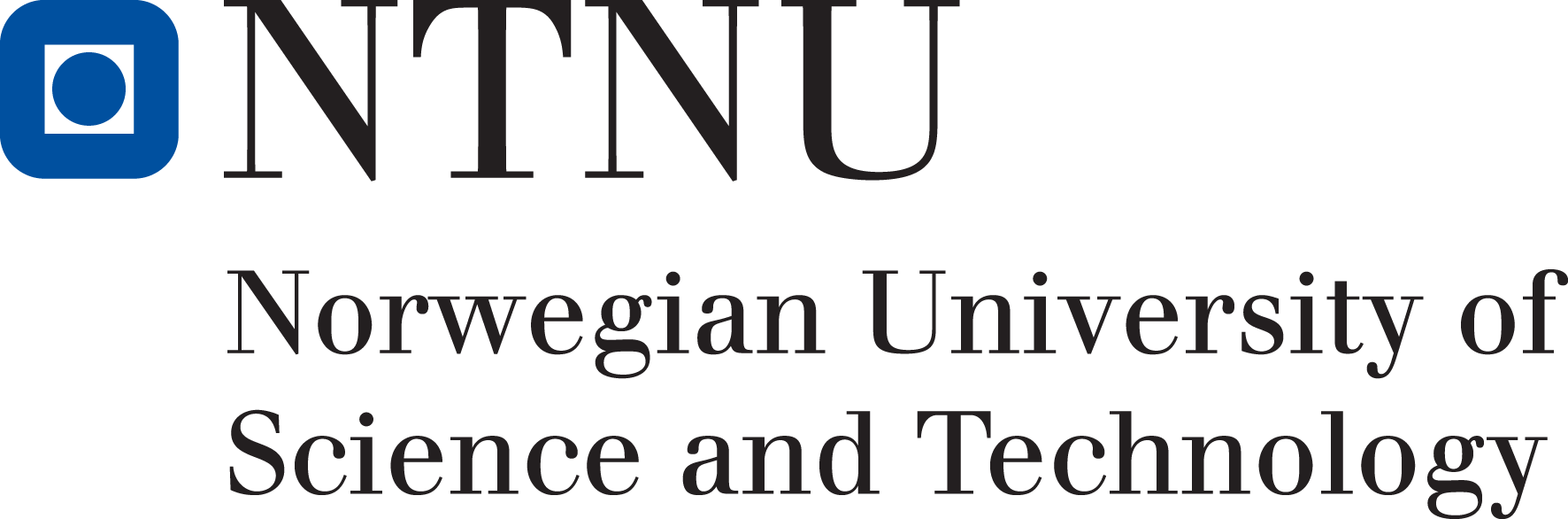 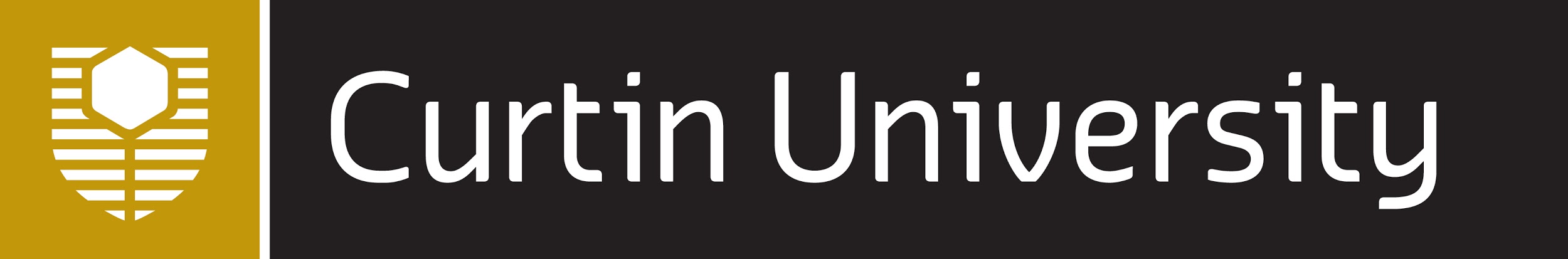 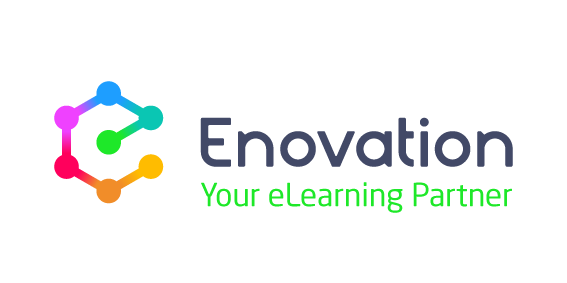 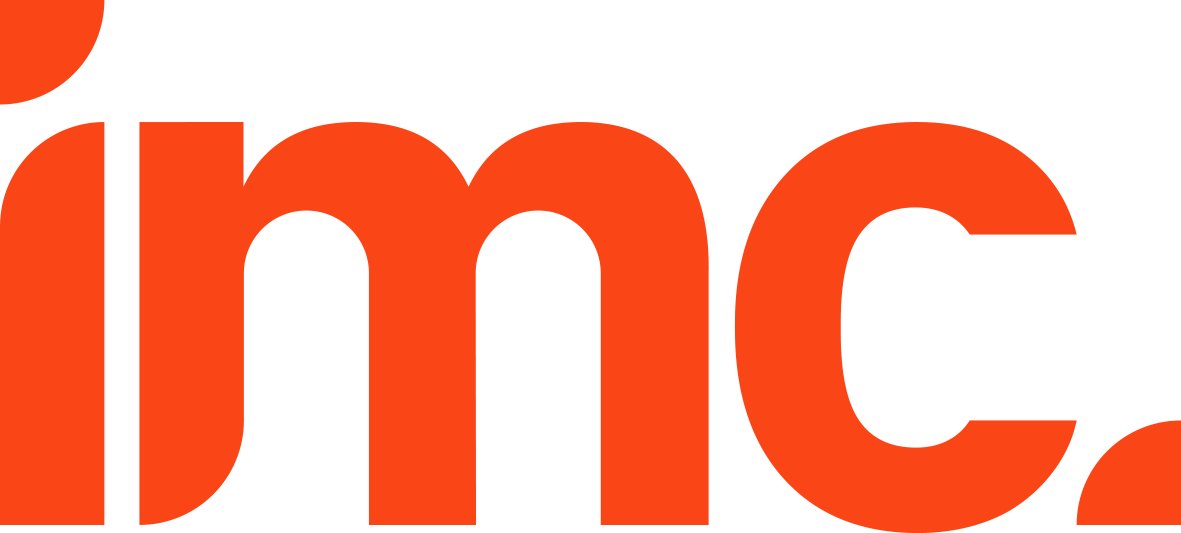 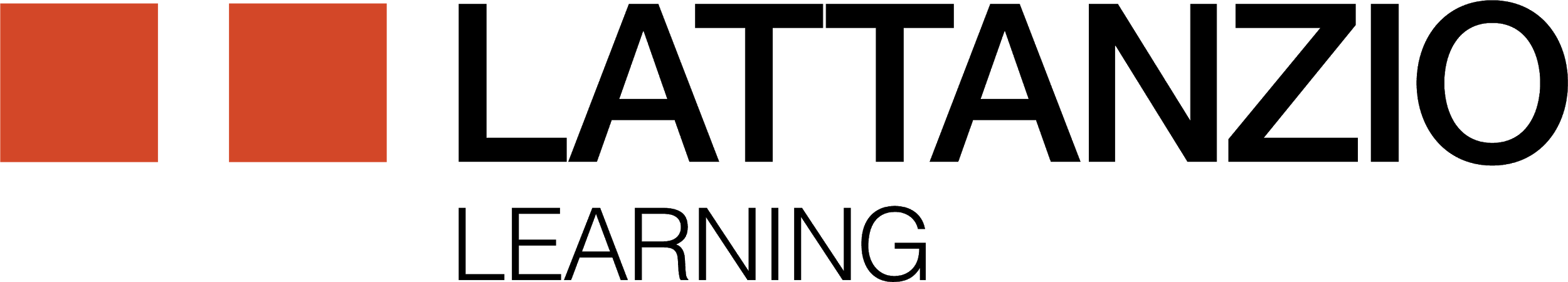 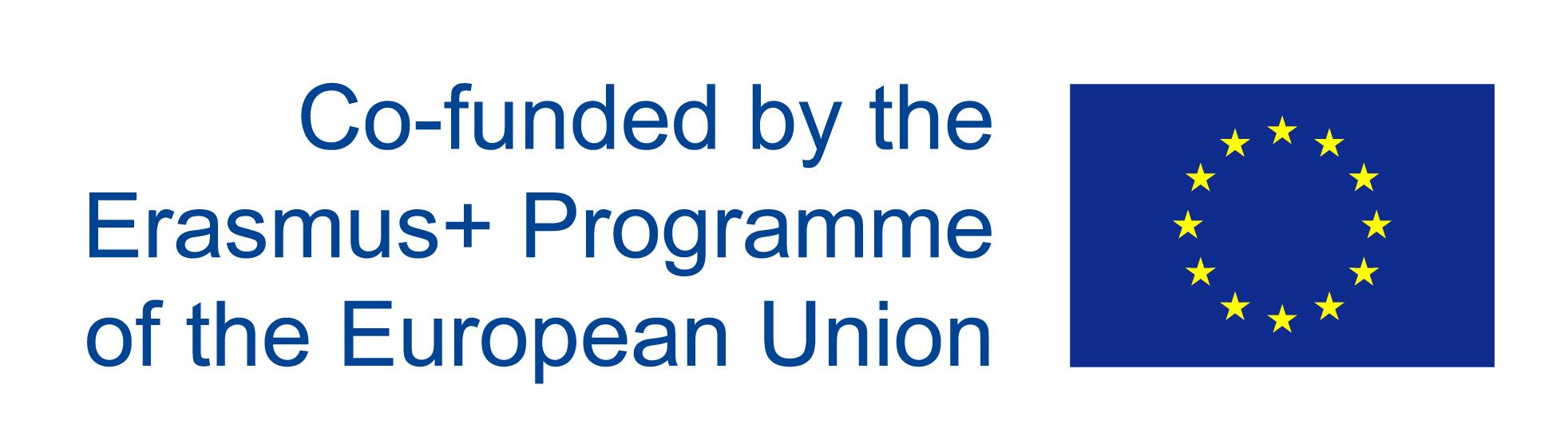 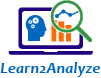 CERTIFICATE
of Achievement 
Level A
This certificate is granted to
<<Name>> <<Surname>>
for the successful completion of the Learn2Analyze MOOC on
Educational Data Literacy

Course Duration: 100 hours

L2A Certificate of Achievement Level A demonstrates understanding of the core concepts in Educational Data Literacy
The Learn2Analyze MOOC is developed with co-funding by the European Commission through the Erasmus+ Program of the European Union (Cooperation for innovation and the exchange of good practices - Knowledge Alliances, Agreement n. 2017-2733 / 001-001, Project No 588067-EPP-1-2017-1-EL-EPPKA2-KA). The European Commission’s support for the production of this publication does not constitute an endorsement of the contents, which reflects the views only of the authors, and the Commission will not be held responsible for any use which may be made of the information contained therein.
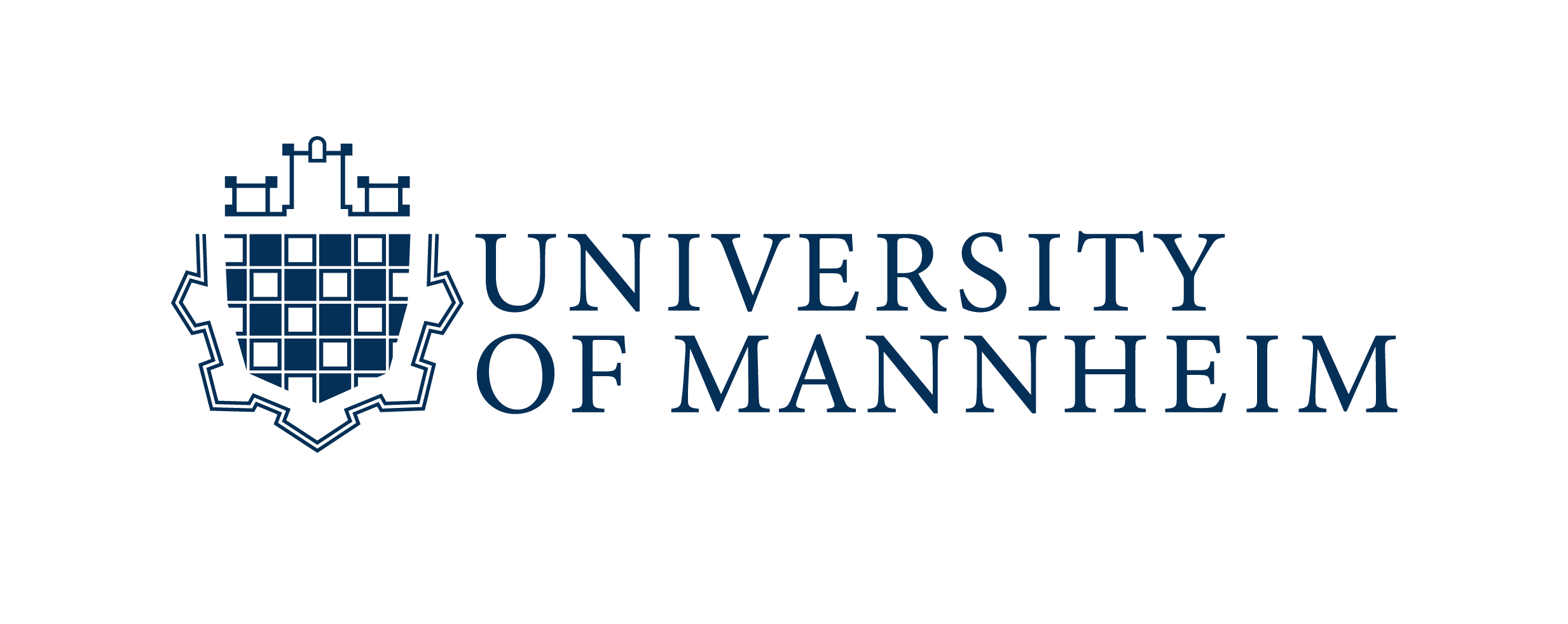 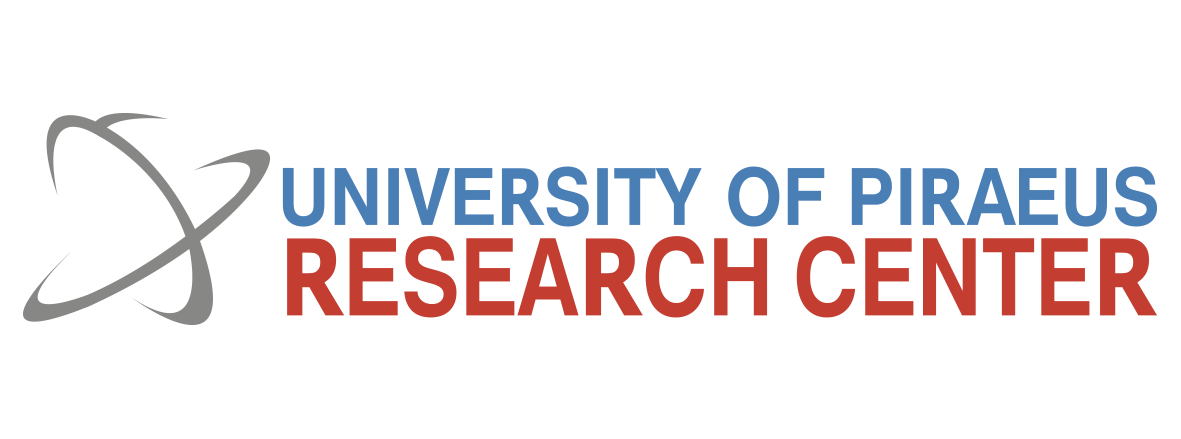 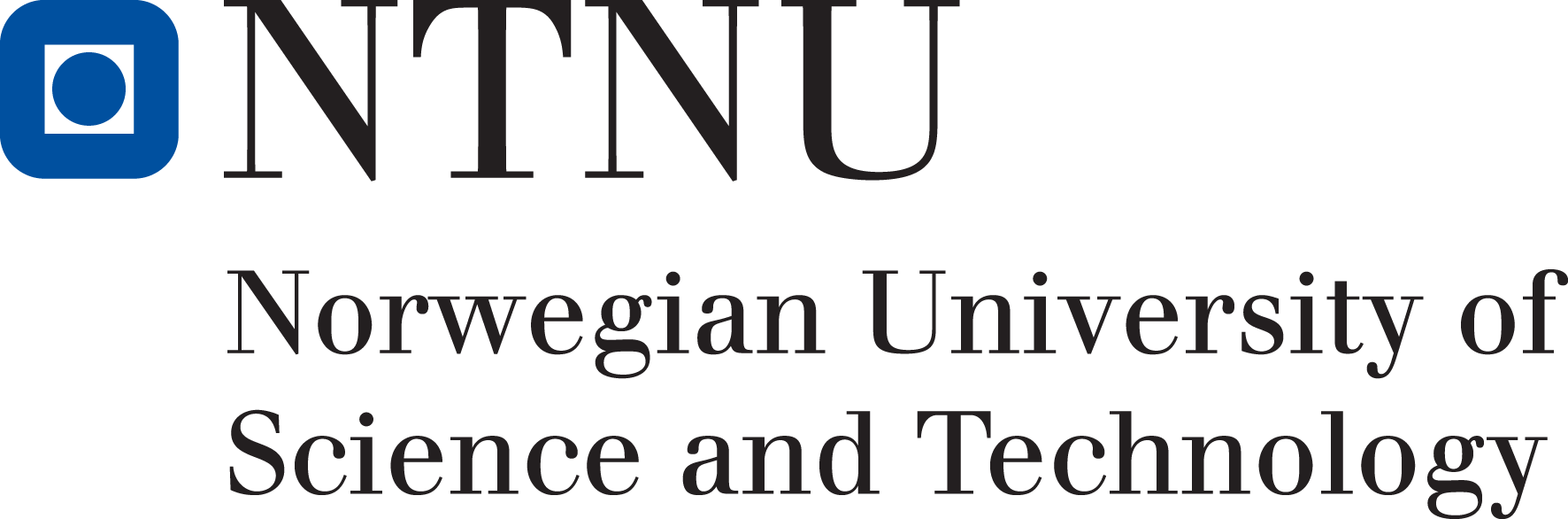 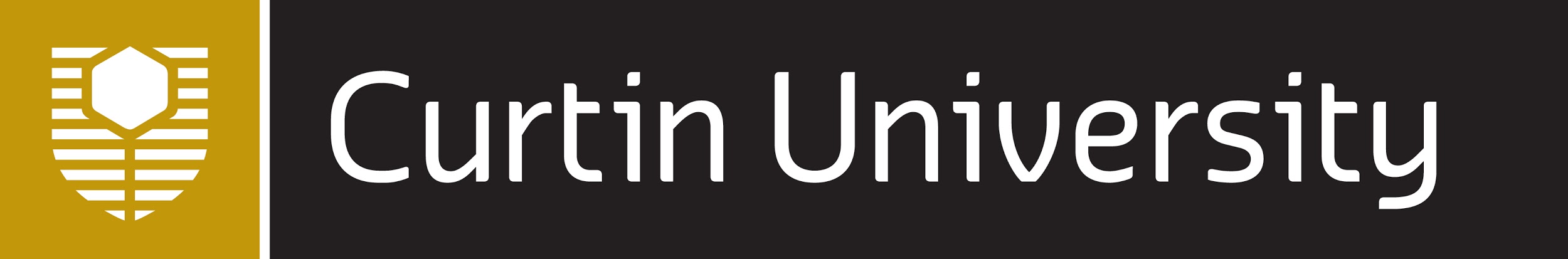 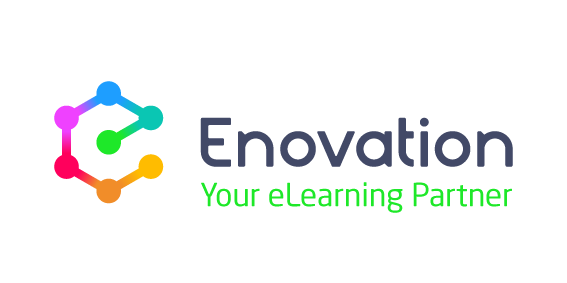 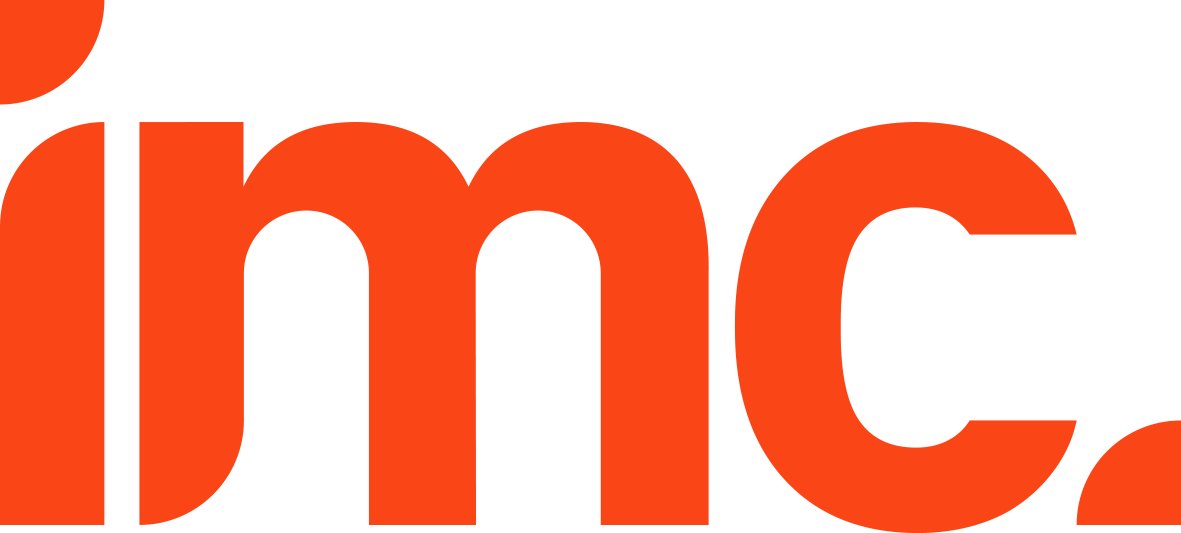 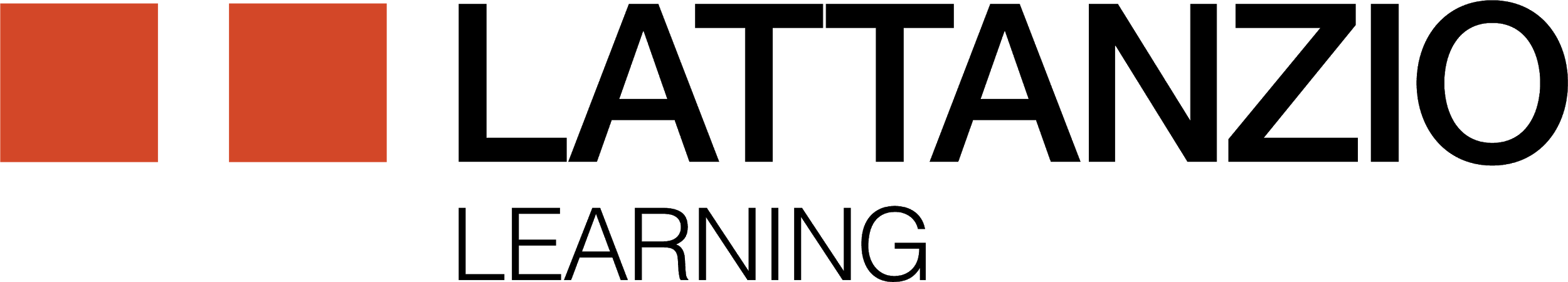 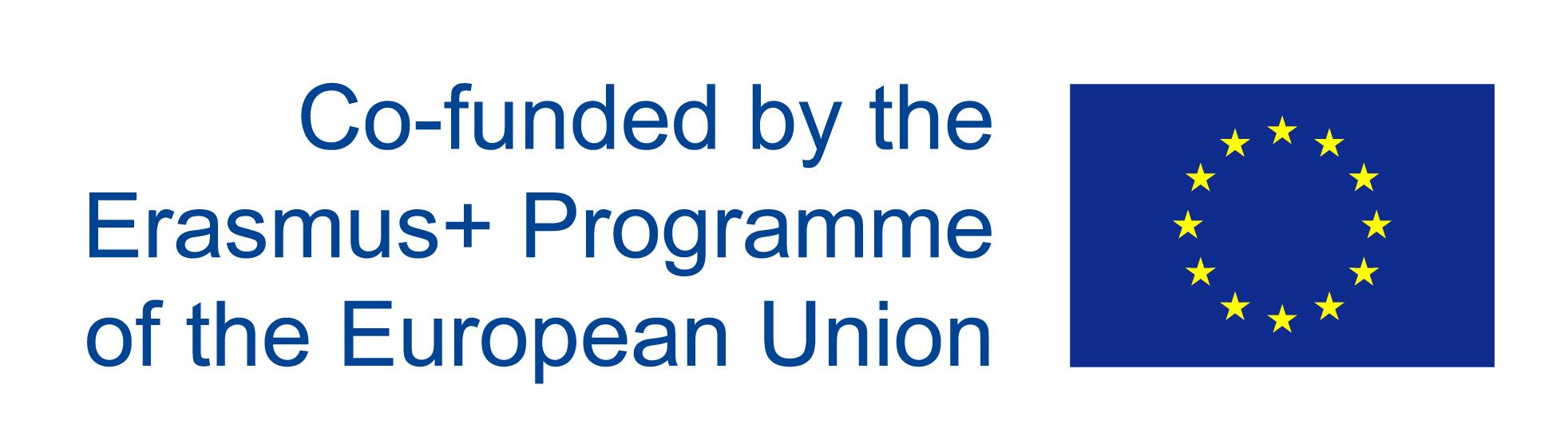 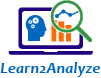 CERTIFICATE
of Achievement 
Level B
This certificate is granted to
<<Name>> <<Surname>>
for the successful completion of the Learn2Analyze MOOC on
Educational Data Literacy

Course Duration: 100 hours

L2A Certificate of Achievement Level B demonstrates applying  Educational Data Literacy in real-world scenarios
The Learn2Analyze MOOC is developed with co-funding by the European Commission through the Erasmus+ Program of the European Union (Cooperation for innovation and the exchange of good practices - Knowledge Alliances, Agreement n. 2017-2733 / 001-001, Project No 588067-EPP-1-2017-1-EL-EPPKA2-KA). The European Commission’s support for the production of this publication does not constitute an endorsement of the contents, which reflects the views only of the authors, and the Commission will not be held responsible for any use which may be made of the information contained therein.
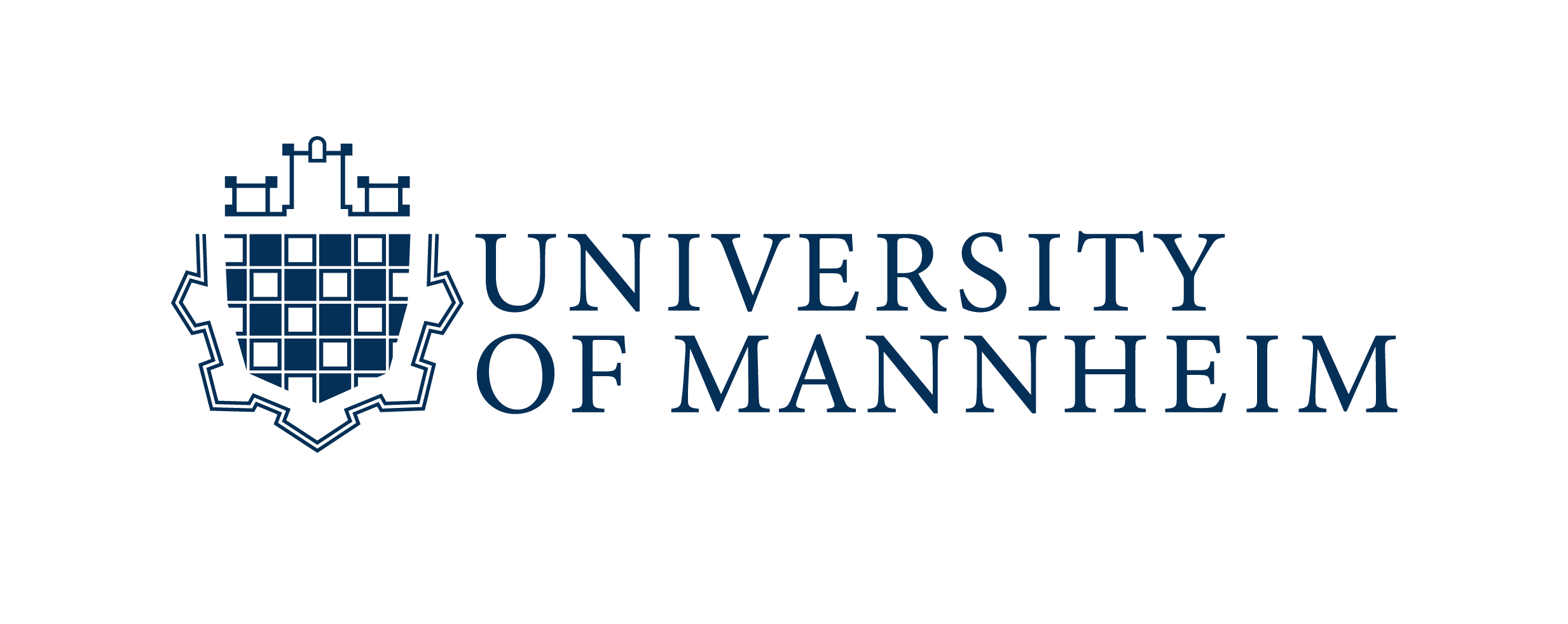 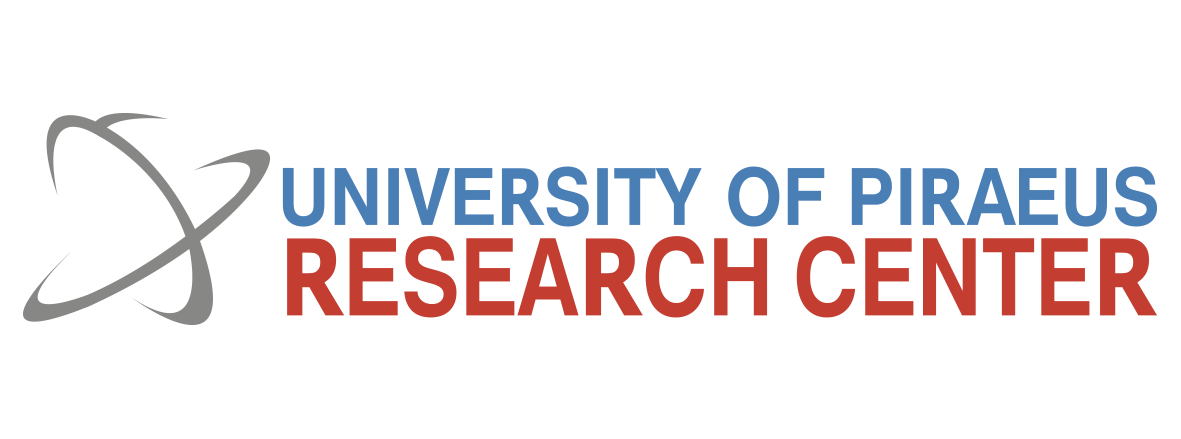 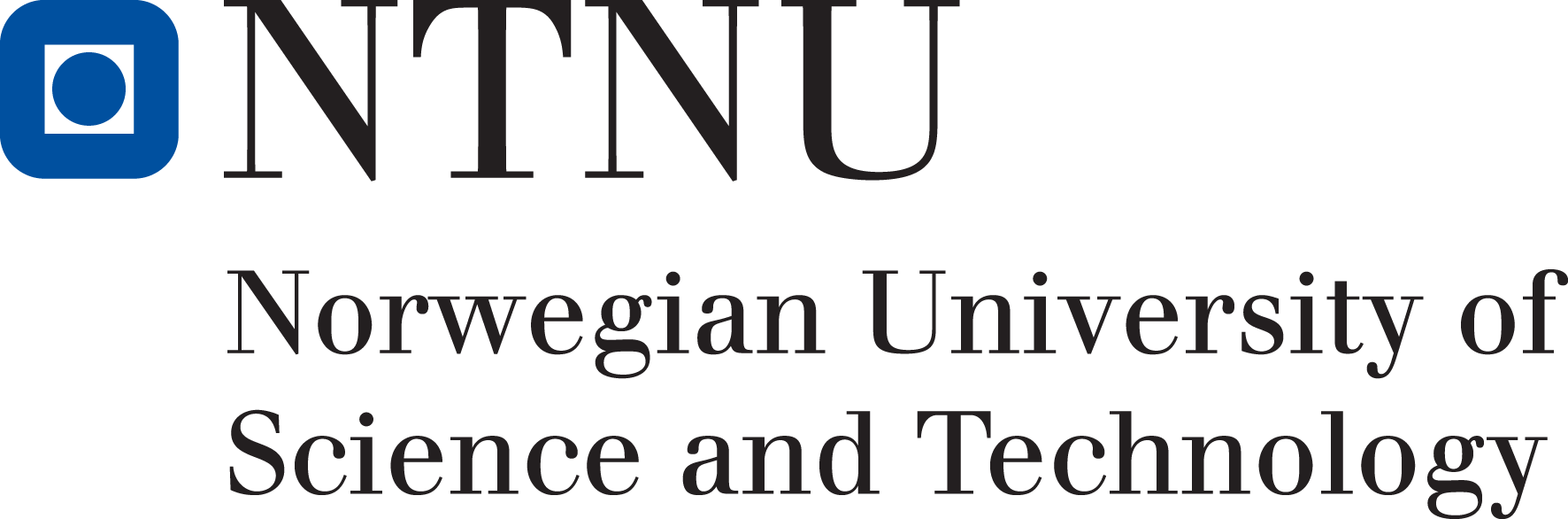 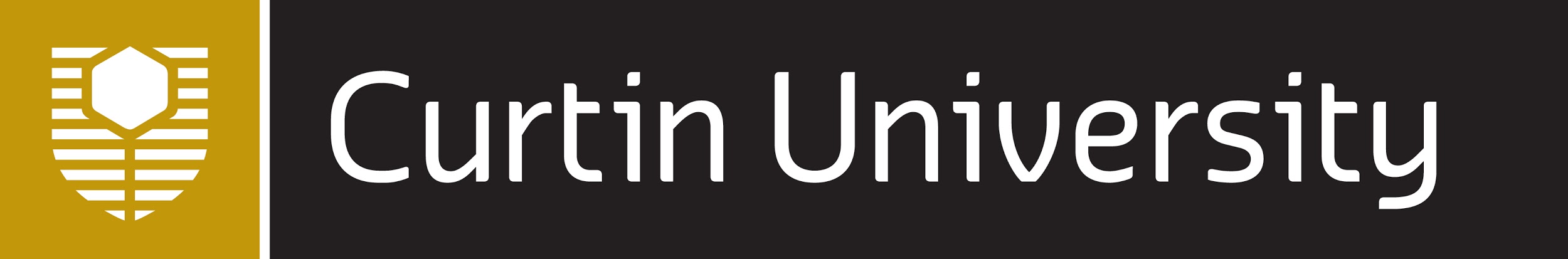 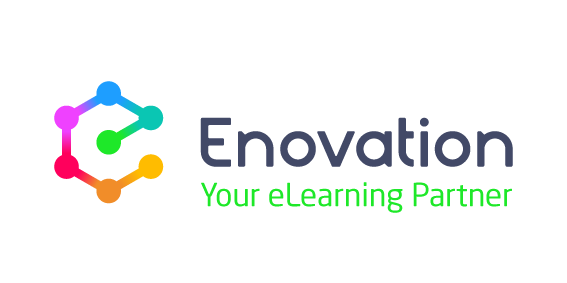 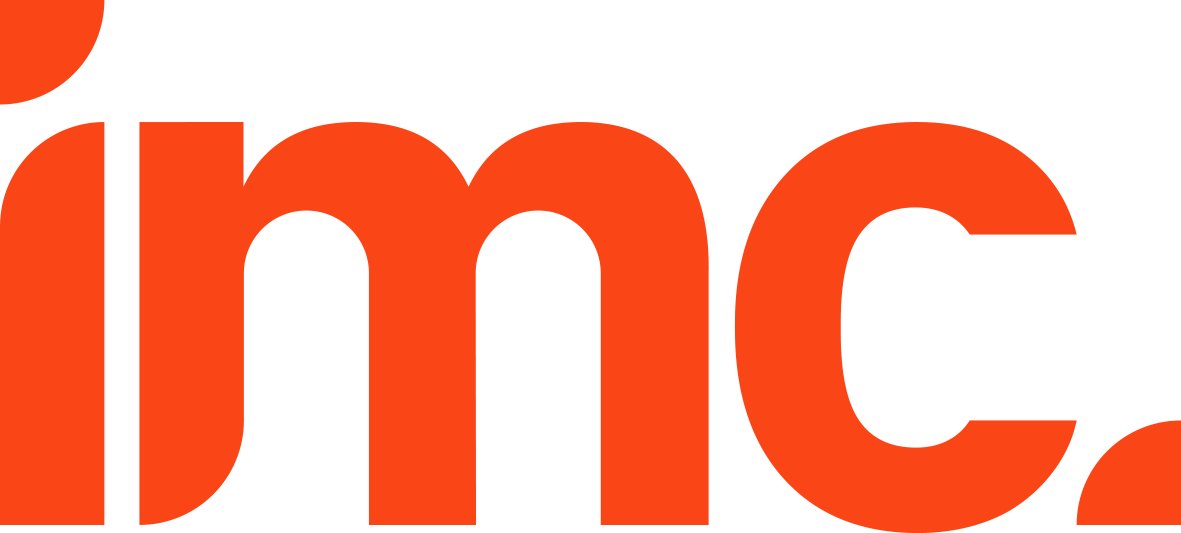 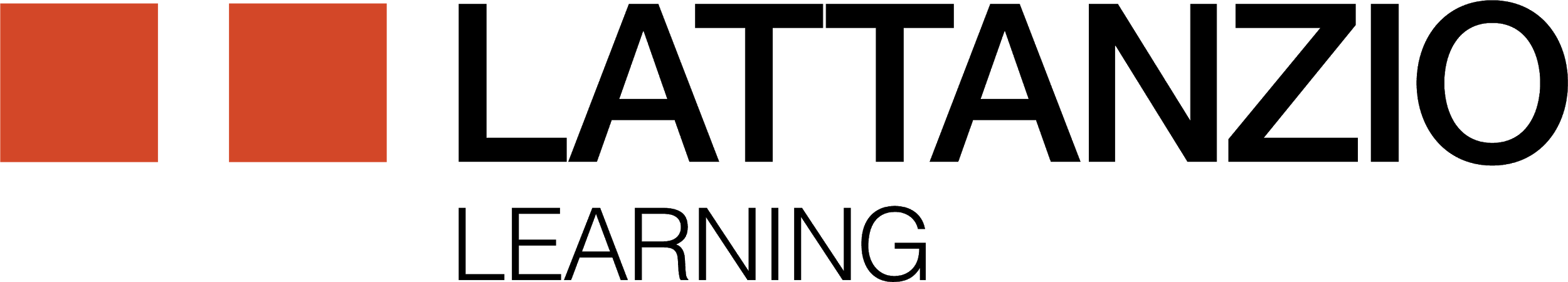